2025 France Summer Programme
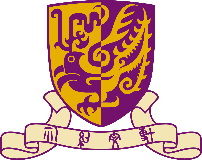 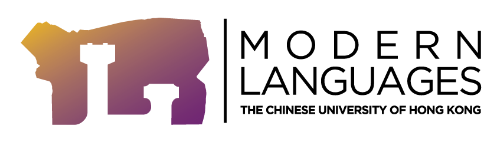 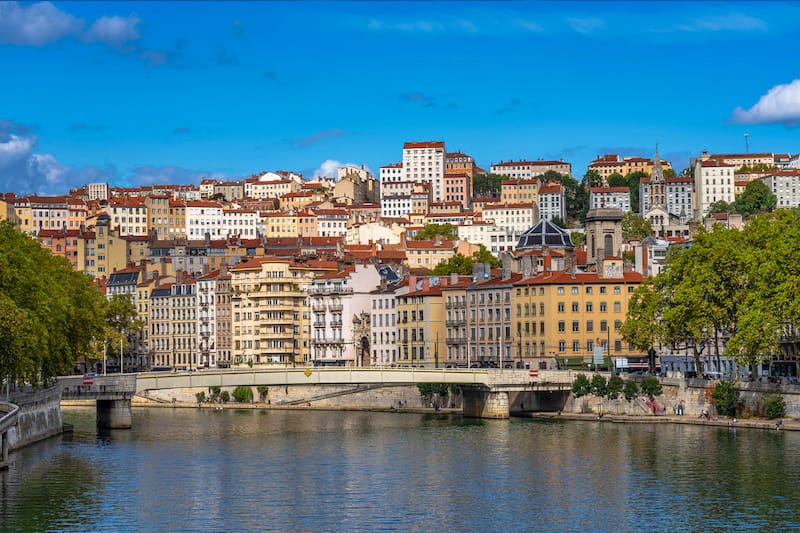 LYON
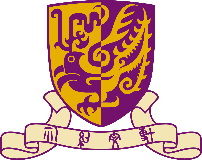 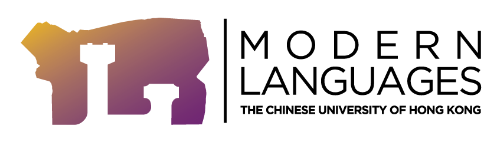 Programme in ILCF, in Lyon.
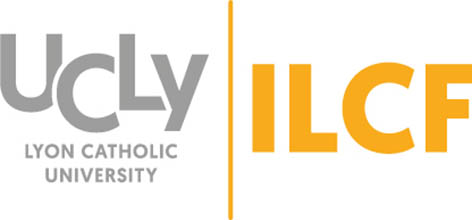 Lyon, une ville où il fait bon vivreLyon, a city famous for its art of fine living
©Jacques Léone/ Grand Lyon
Lyon, une ville où il fait bon vivreLyon, a city famous for its art of fine living
The Rhône river
Around Lyon
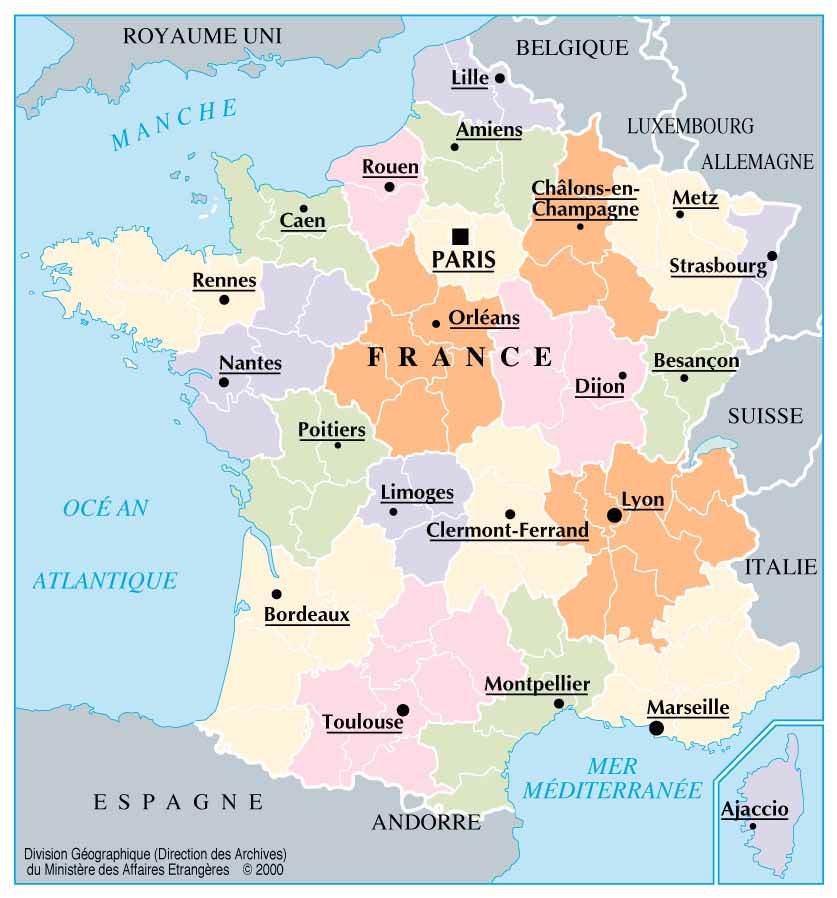 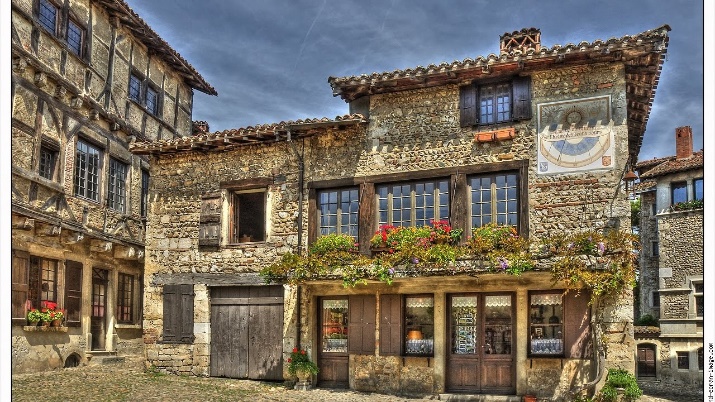 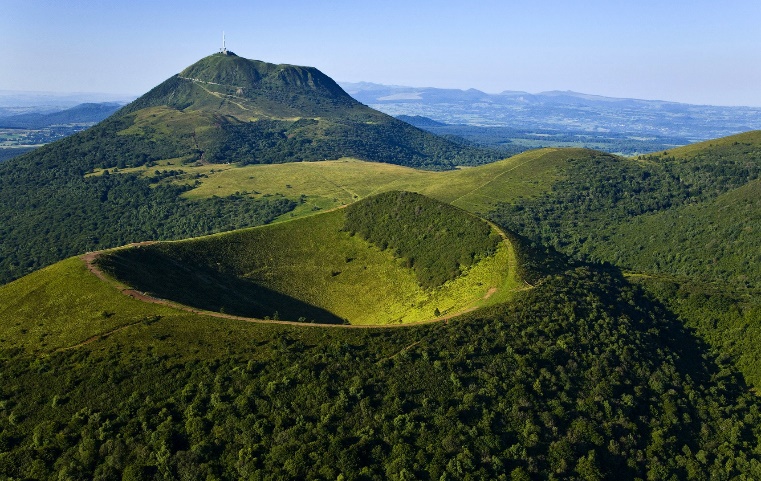 Pérouge – A medieval town
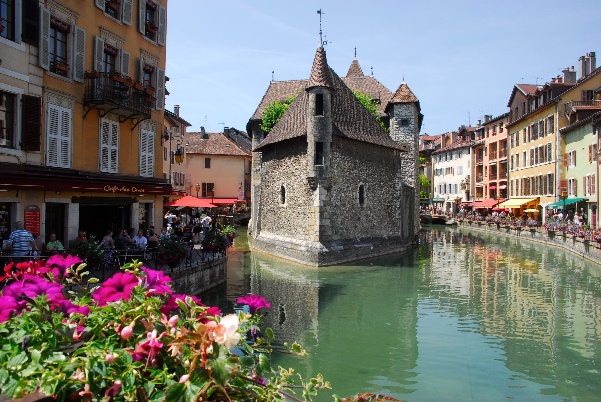 Auvergne – A volcanic area
©Jacques Léone/ Grand Lyon
Annecy – The Venice of the Alps
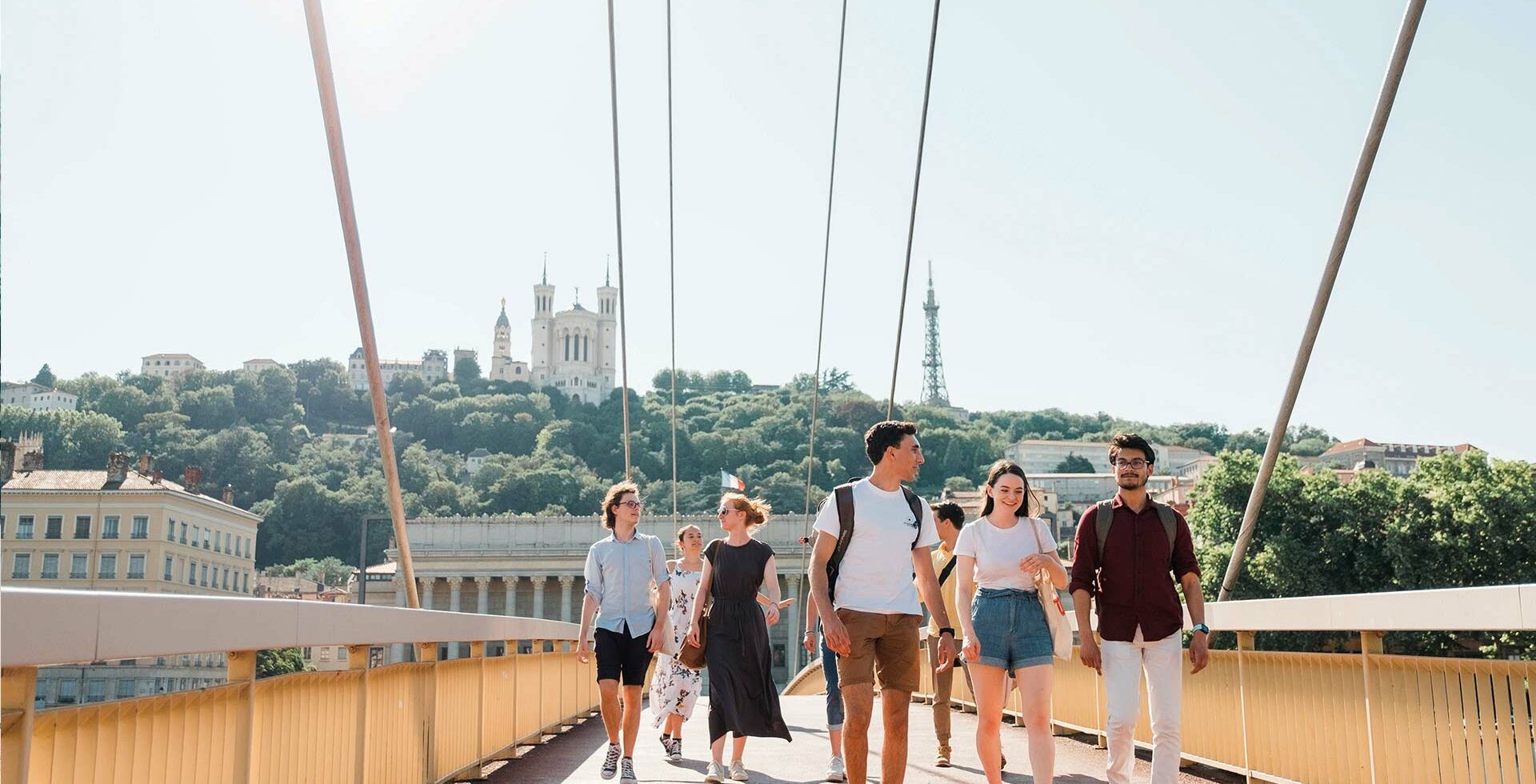 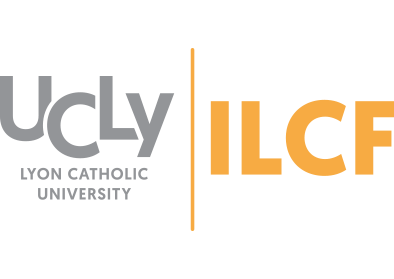 Founded in 1948 in the very heart of Lyon, a major European capital, the French Language and Culture Institute (ILCF Lyon) provides courses in French as a Foreign Language (FLE). It is a member-institute of UCLy's Faculty of Literature and Languages.
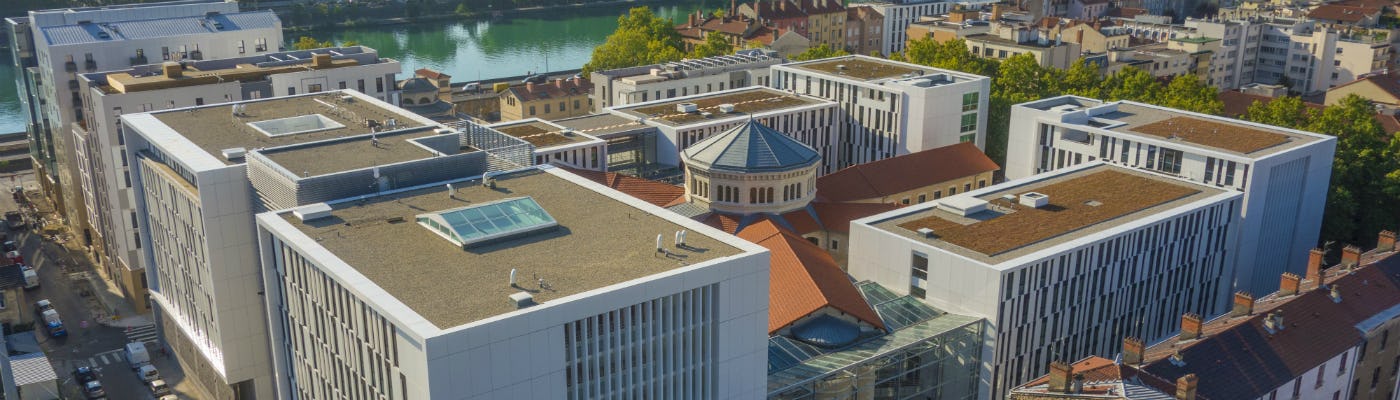 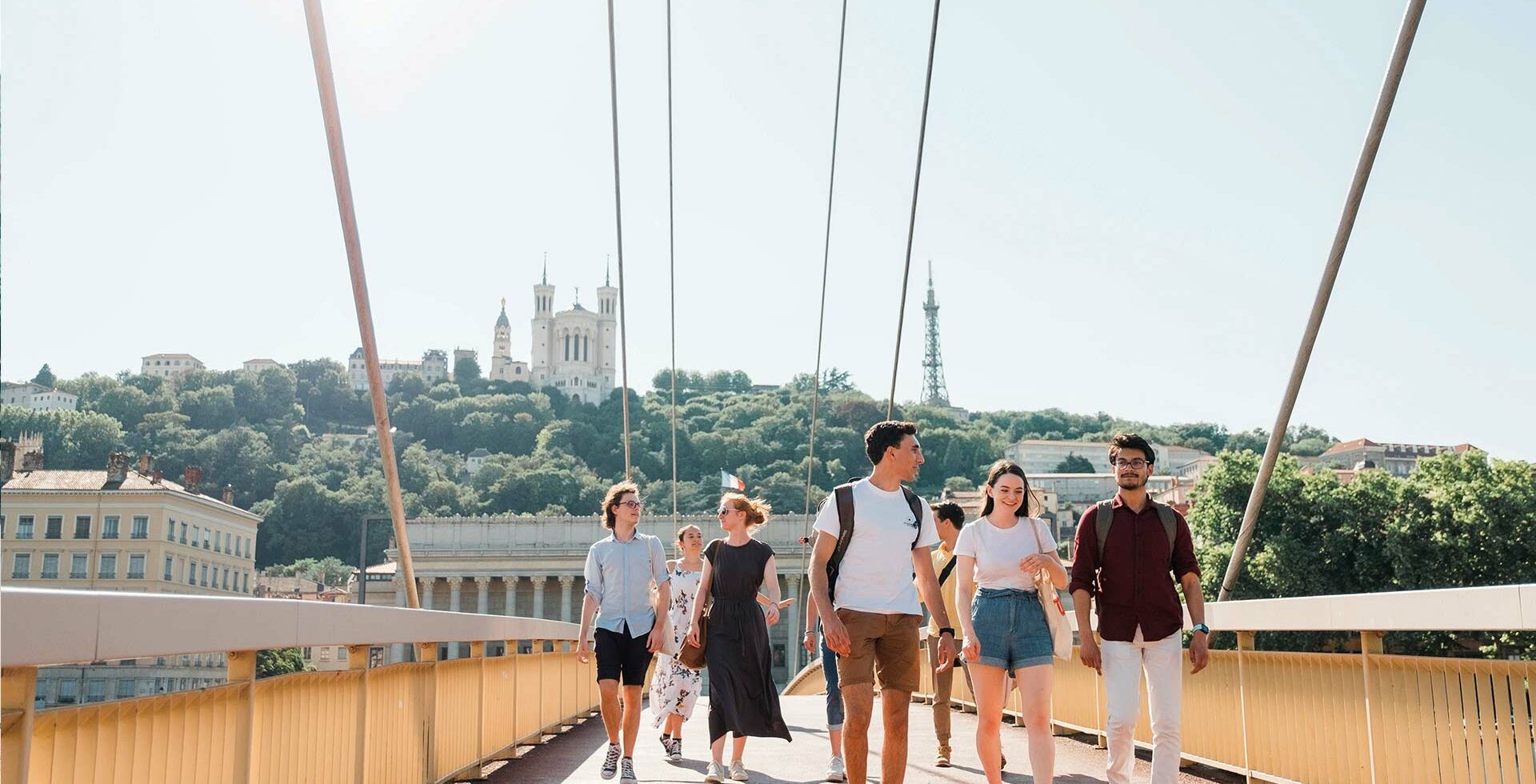 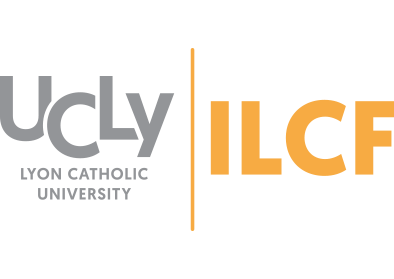 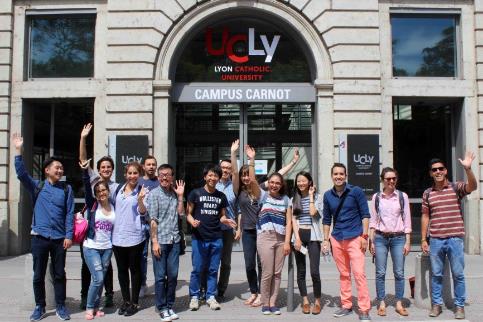 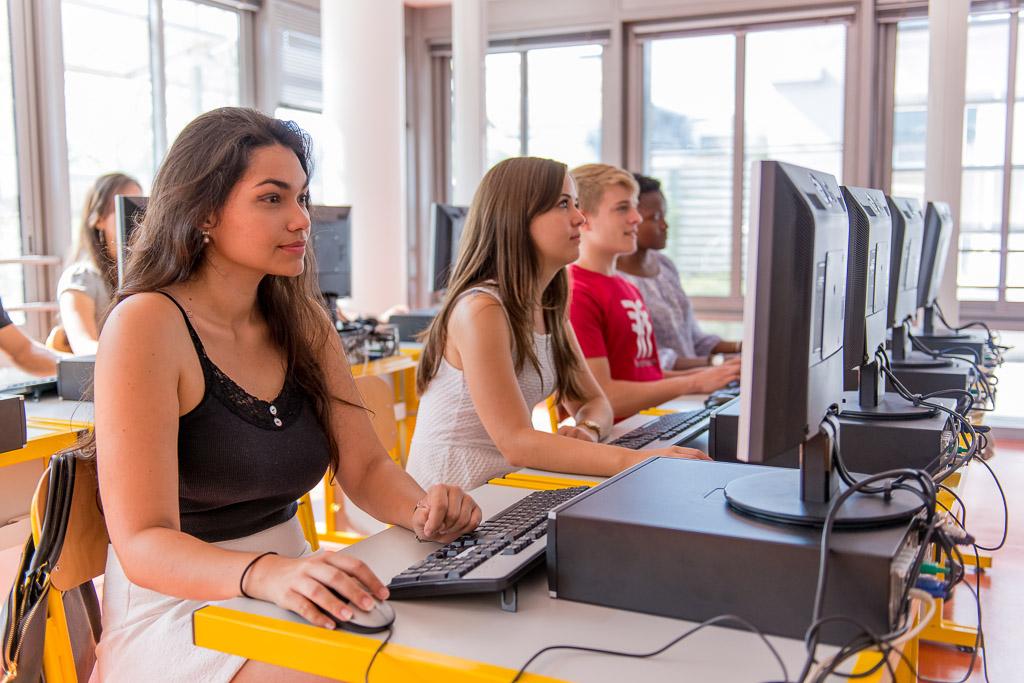 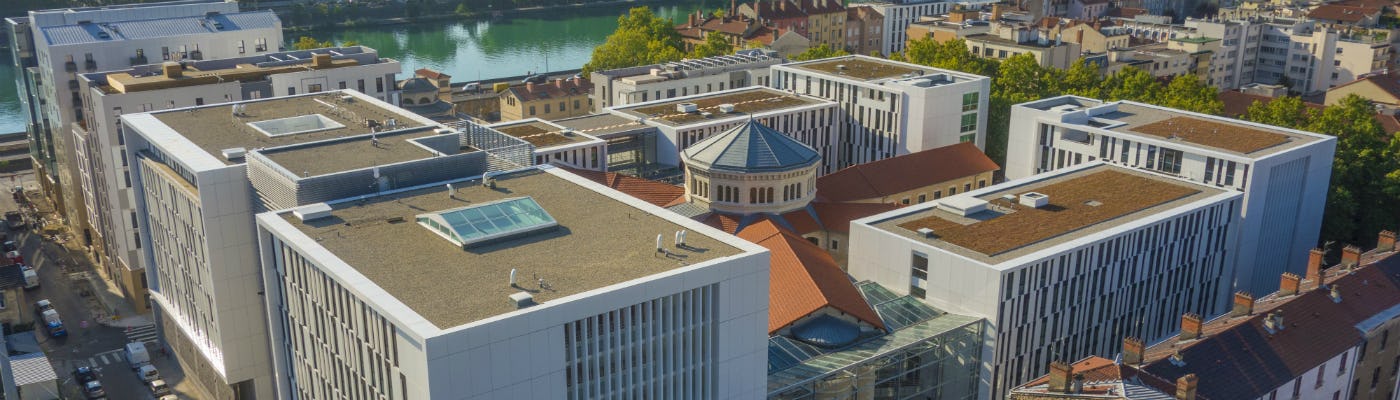 Receives 2000 students per year from all 5 continents. Being a student at the ILCF will give you the opportunity of meeting other people, of living together in an intercultural environment.
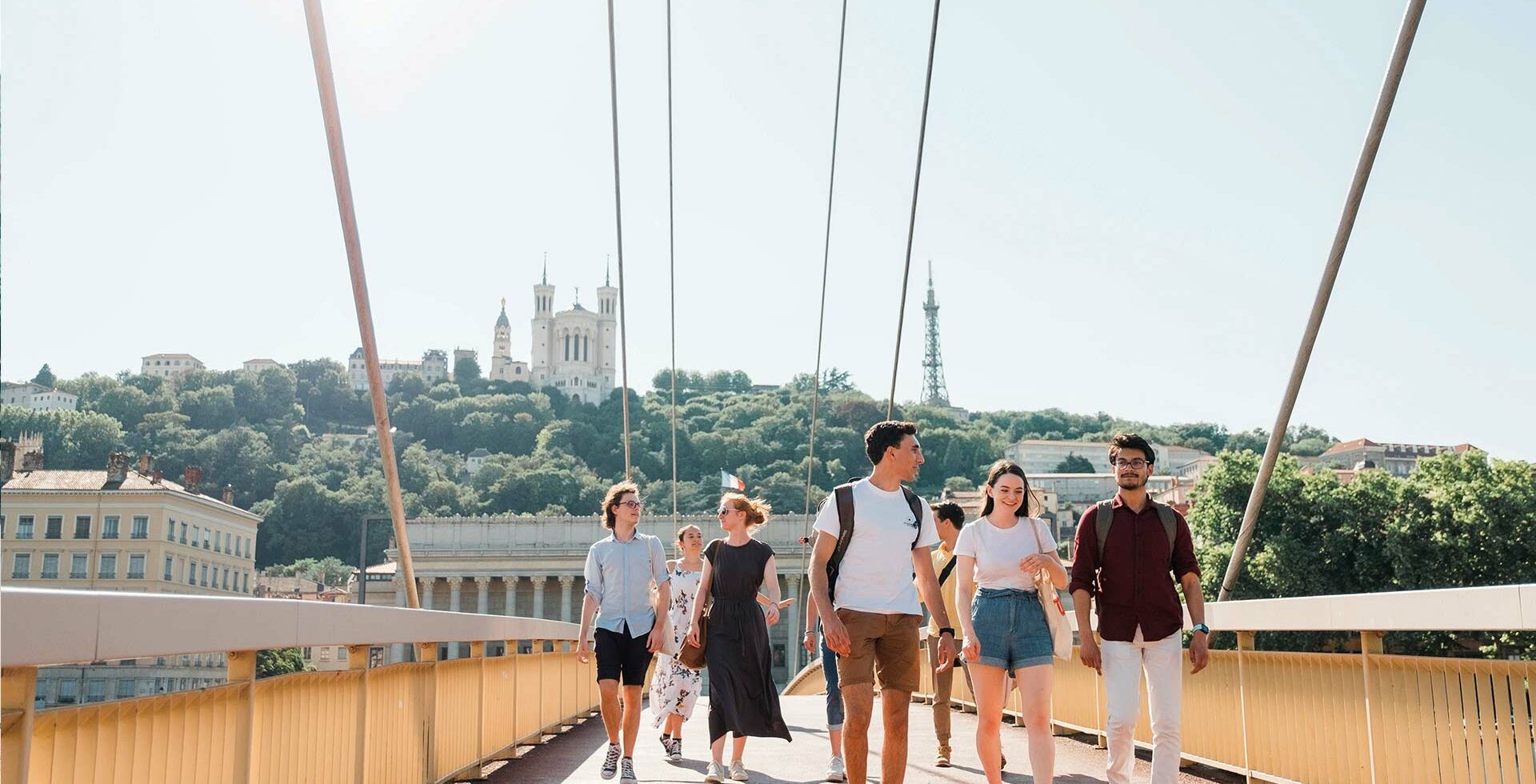 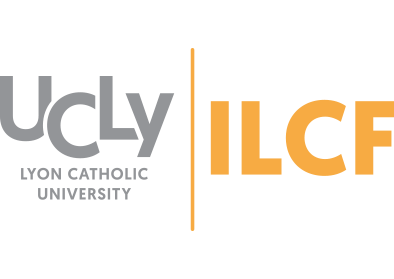 Link : Summer intensive french courses: July, August and September - ILCF - Institut de Langue et de Culture Françaises
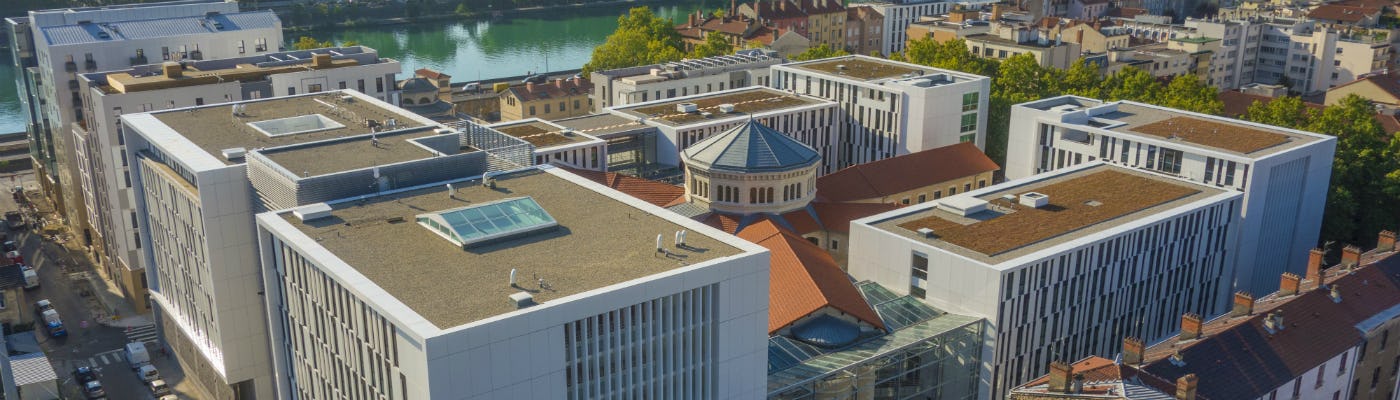 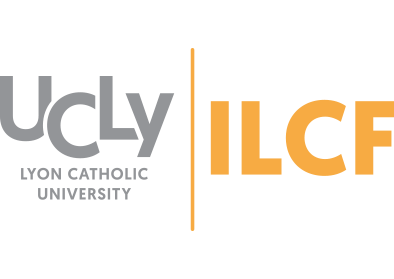 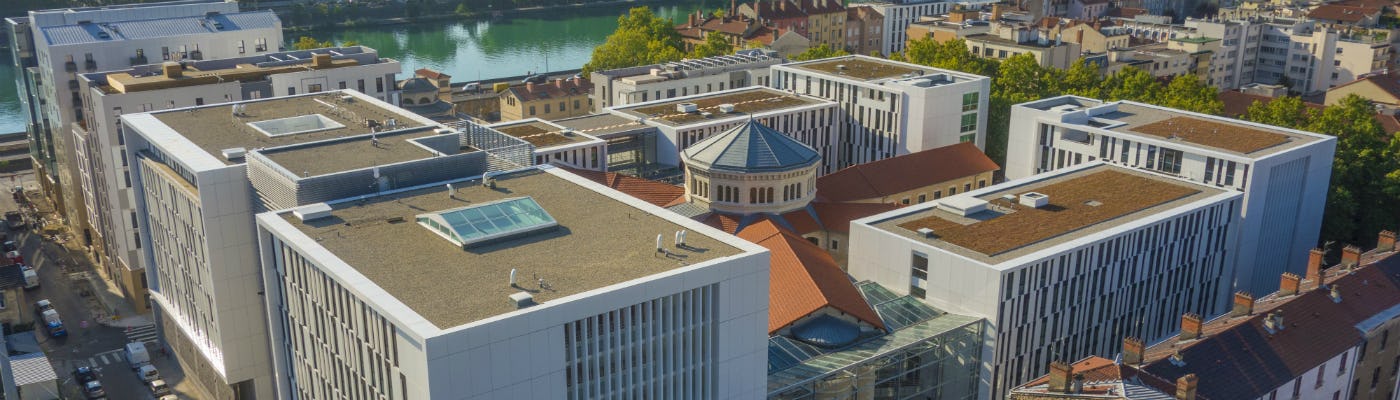 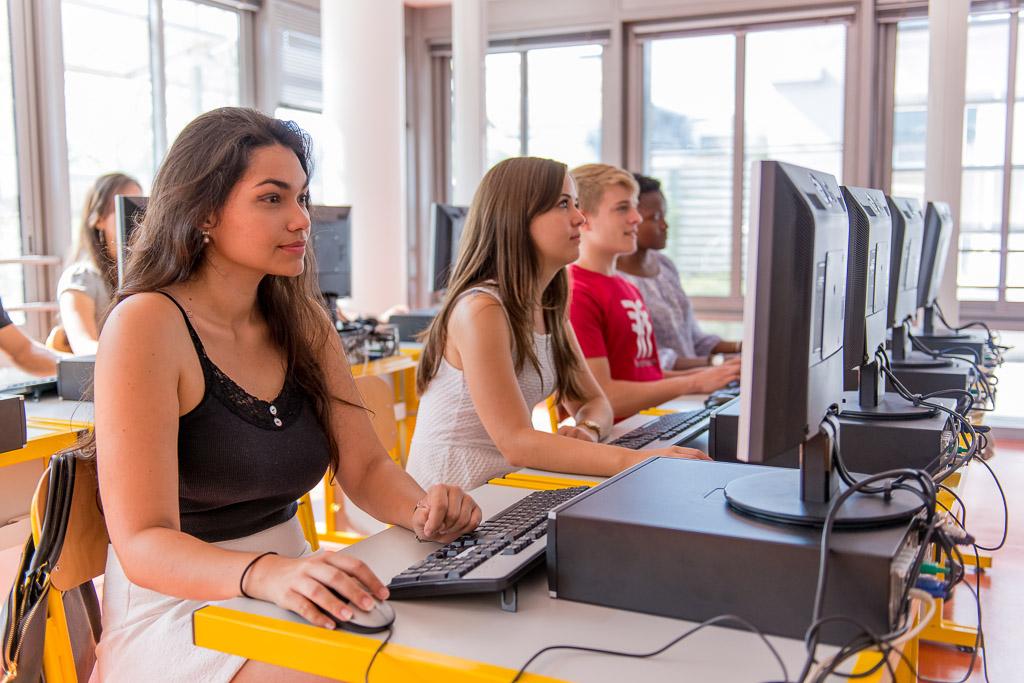 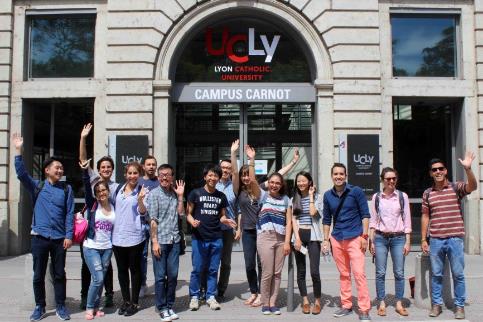 80 hours of French courses, in the morning 
    (July or August)
4 excursions of Lyon and surroundings
Enrolment & payment
Reserve and pay directly on their site :
1st installment :(200 down payment online + accommodation) (not refundable)
2nd installment : 668 euros in Lyon
Once the 1st installment is paid, you cannot claim the money back.
Enrolment & payment
ILCF site (courses): on the enrolment page, choose “July-CUHK” or “August-CUHK”.
https://inscriptions.ucly.fr/index.php?orga=LCF&choix_langue=FR
Saint-Bernard residence (accomodation) : 
1. Fill in a request here :Welcome to our booking interface - Portail de reservation (ucly.fr)
2. After confirmation, you will be given a personal resident account, accessible here : mde.ucly.fr/login
Follow the online instructions and drop the required documents in “my documents”.